មេរៀនរំឭកទី៣៧ ផ្ញើជើង ខ្ជ ខ្ទ ខ្ព ខ្ស
ភាសាខ្មែរ ថ្នាក់ទី២
រំឭក
ខ្នើយ
ក្រៀមក្រំ
ខ្វល់ខ្វាយ
ខ្លបខ្លាច
ខ្ចាត់ខ្ចាយ
ជើងព្យញ្ជនៈ
្ជ
្ទ
្ព
្ស
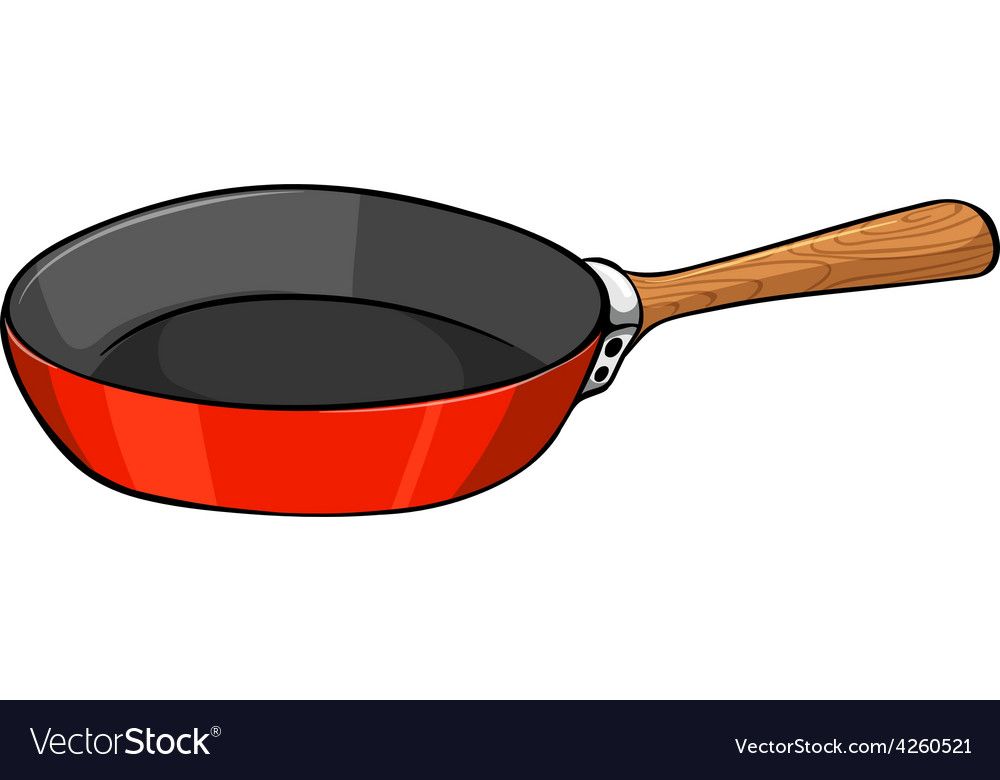 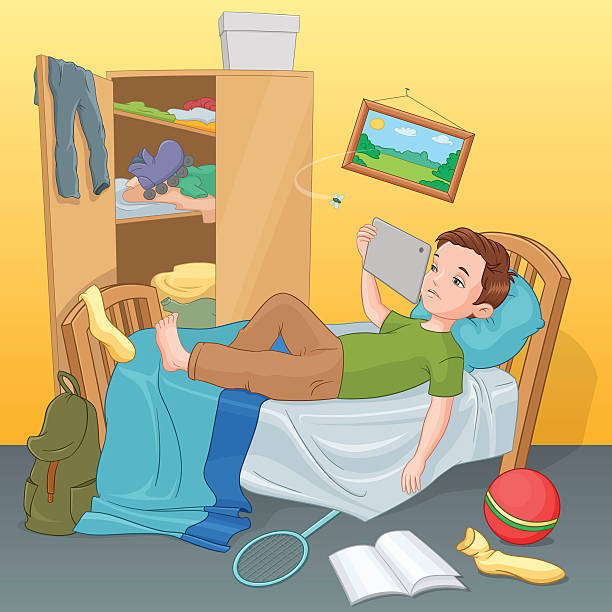 ខ្ជ
ខ្ទ
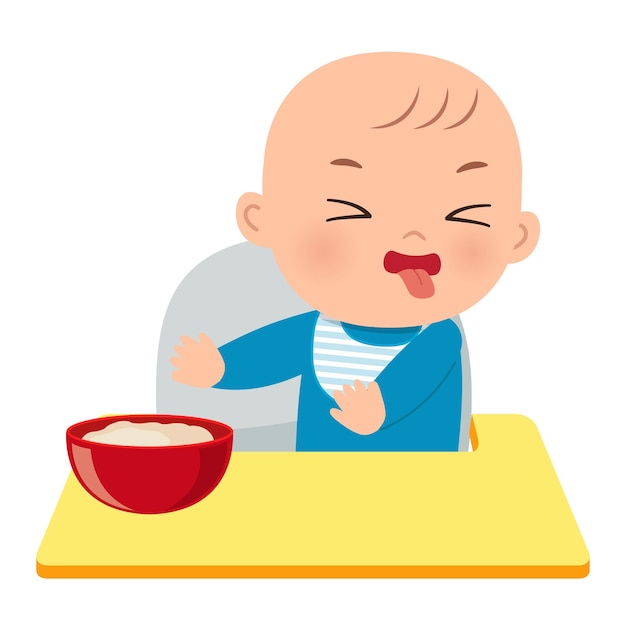 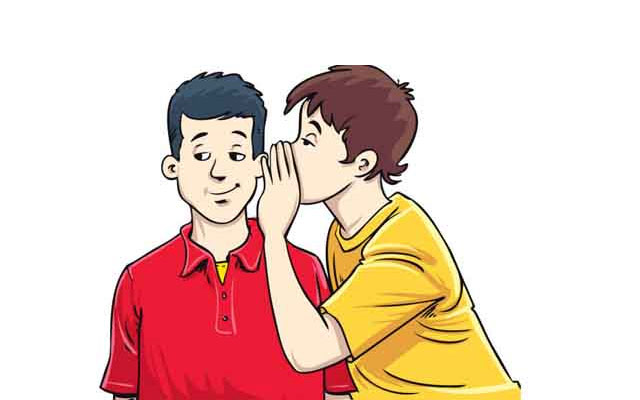 ខ្ស
ខ្ព
ផ្ញើជើង
ខ្ជ
ខ្ទ
ខ្ព
ខ្ស
ការអានព្យាង្គ
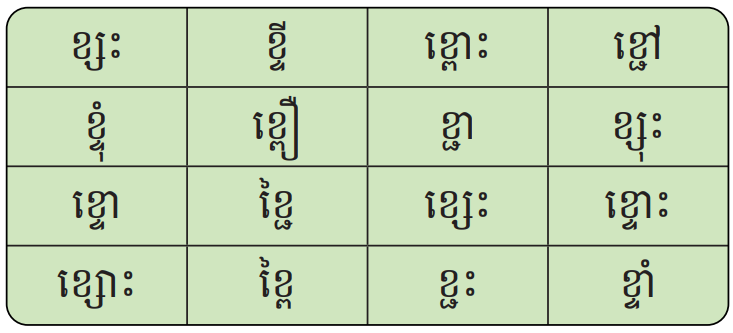 ការអានពាក្យ
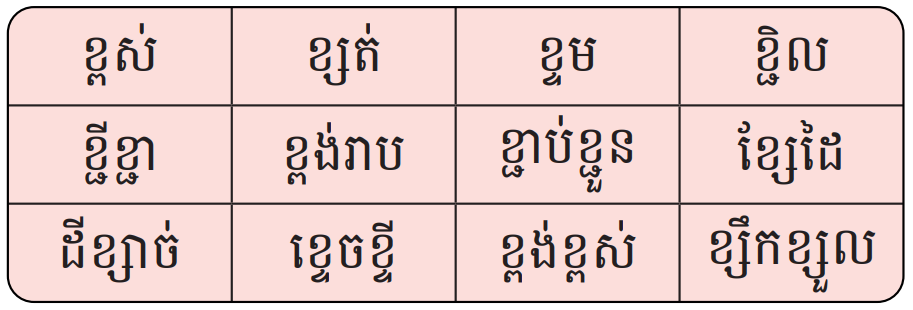 ខ្ជីខ្ជា
ខ្ទេចខ្ទី
កុំខ្ជីខ្ជាក្នុងការងារ។
កុំ/ខ្ជីខ្ជា/ក្នុង/ការងារ។
ការអានល្បះ
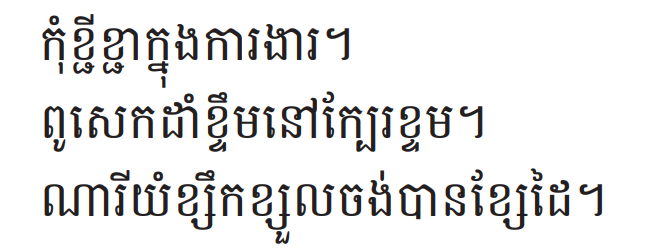 ការអានអត្ថបទខ្លី
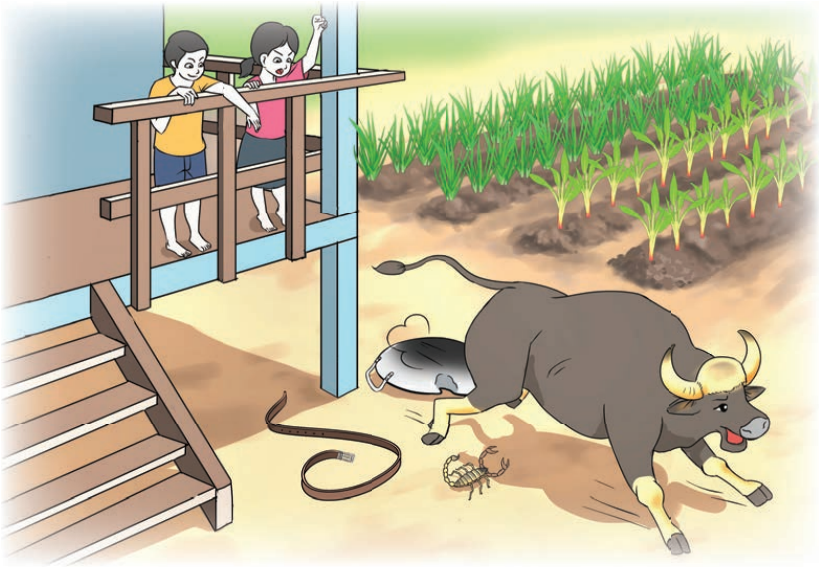 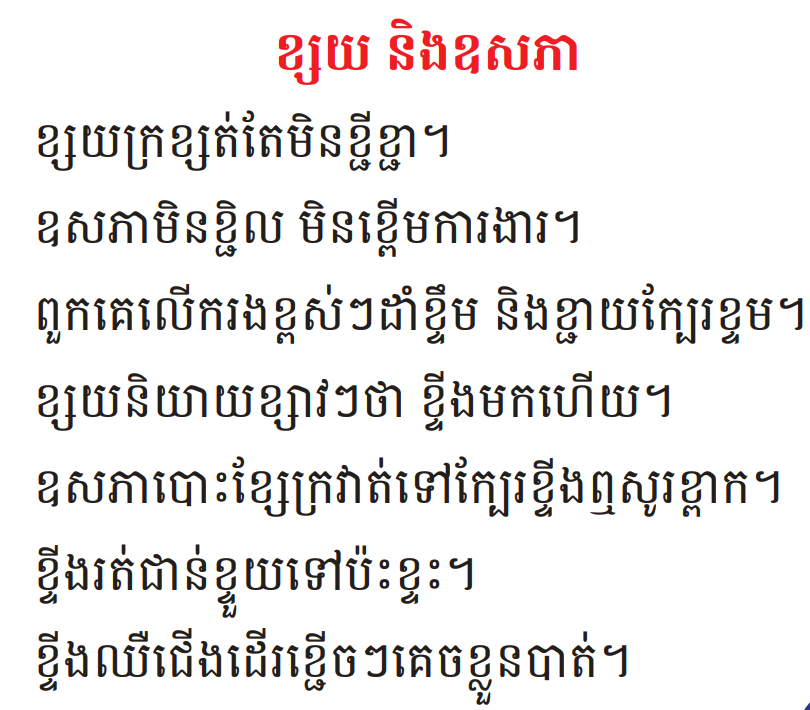 ការសរសេរ
ខ្ទេចខ្ទី
ខ្ជាប់ខ្ជួន
ខ្សឹកខ្សួល
ខ្ពង់ខ្ពស់
ខ្ជឹល
ចំណេះដឹងខ្ពង់ខ្ពស់
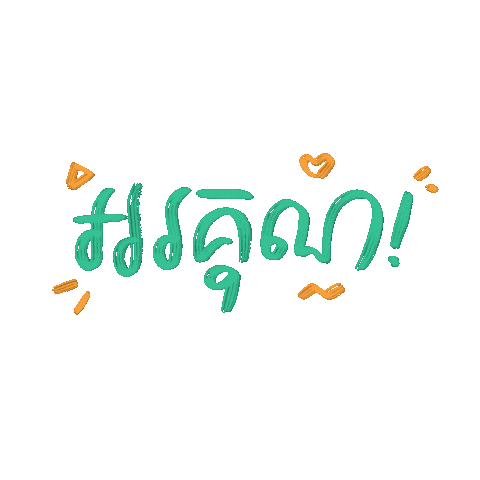